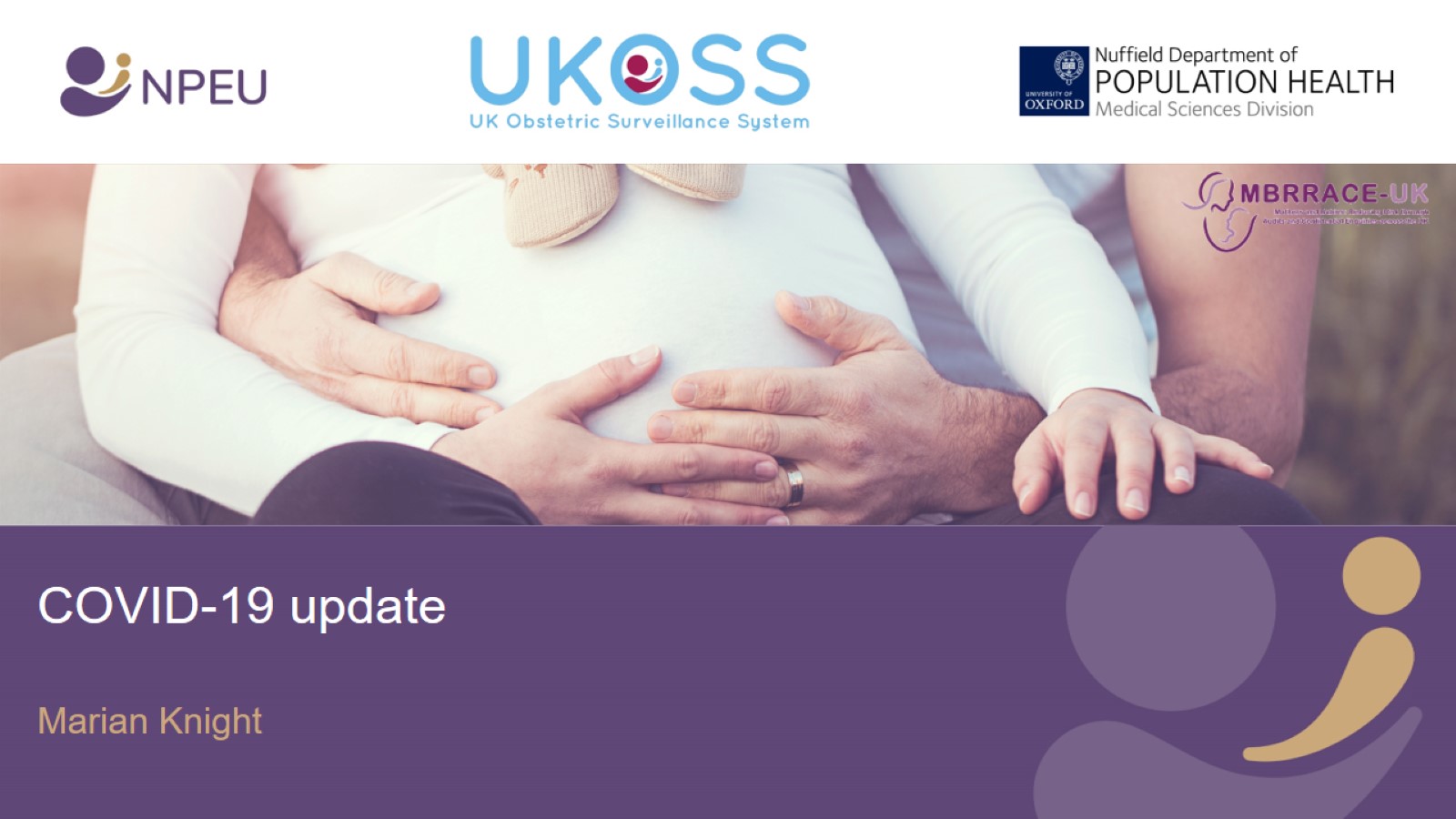 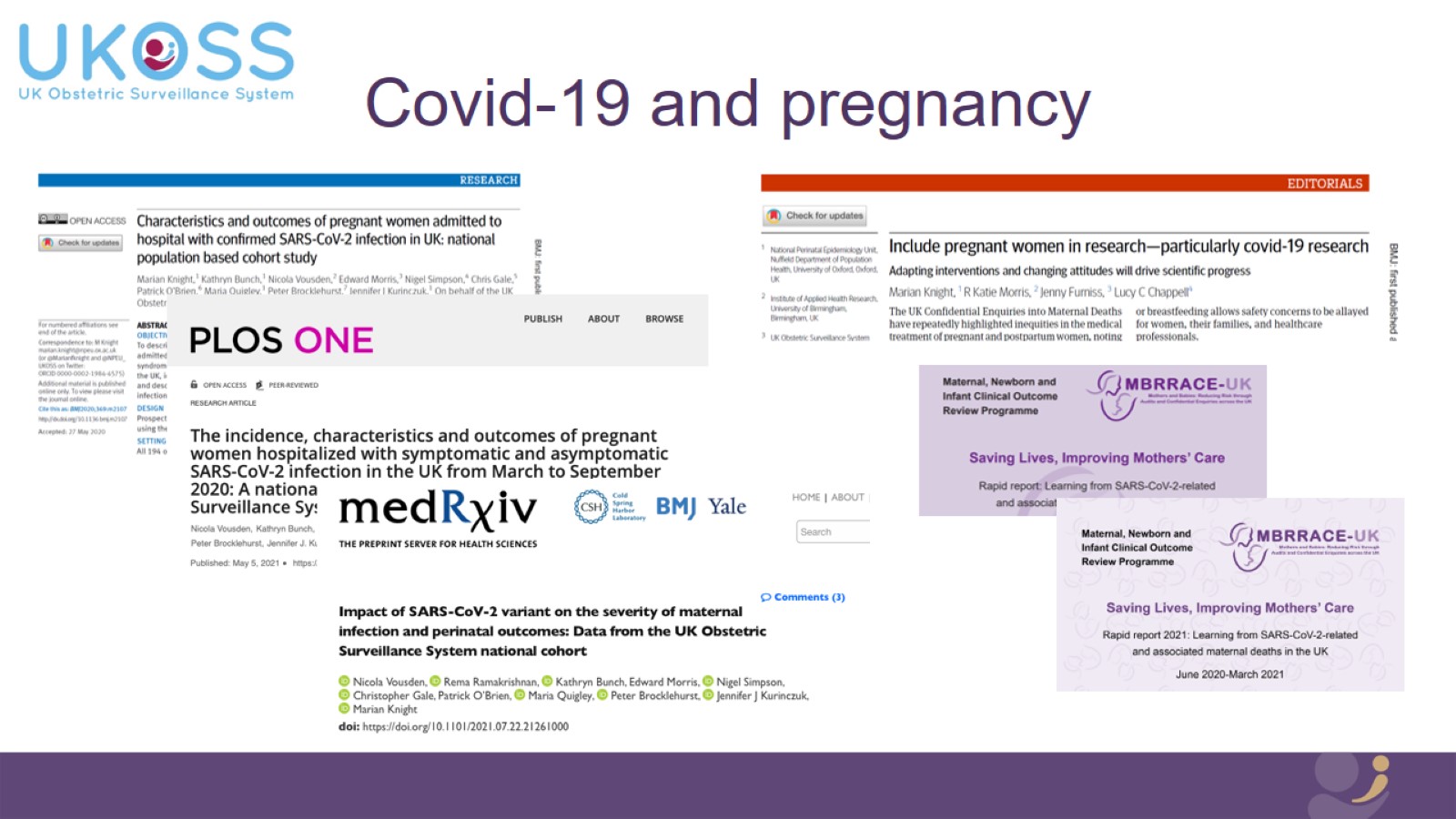 Covid-19 and pregnancy
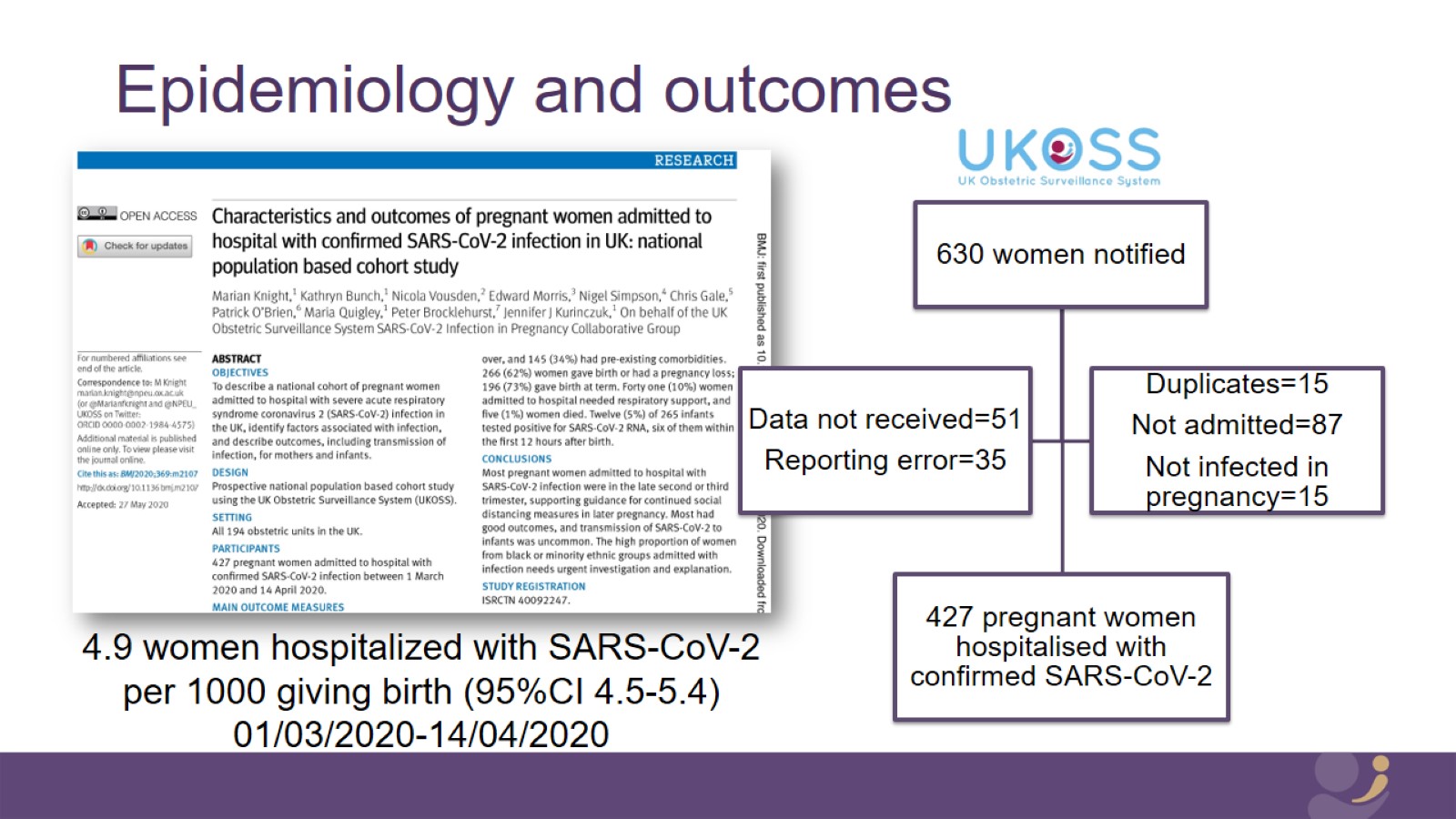 Epidemiology and outcomes
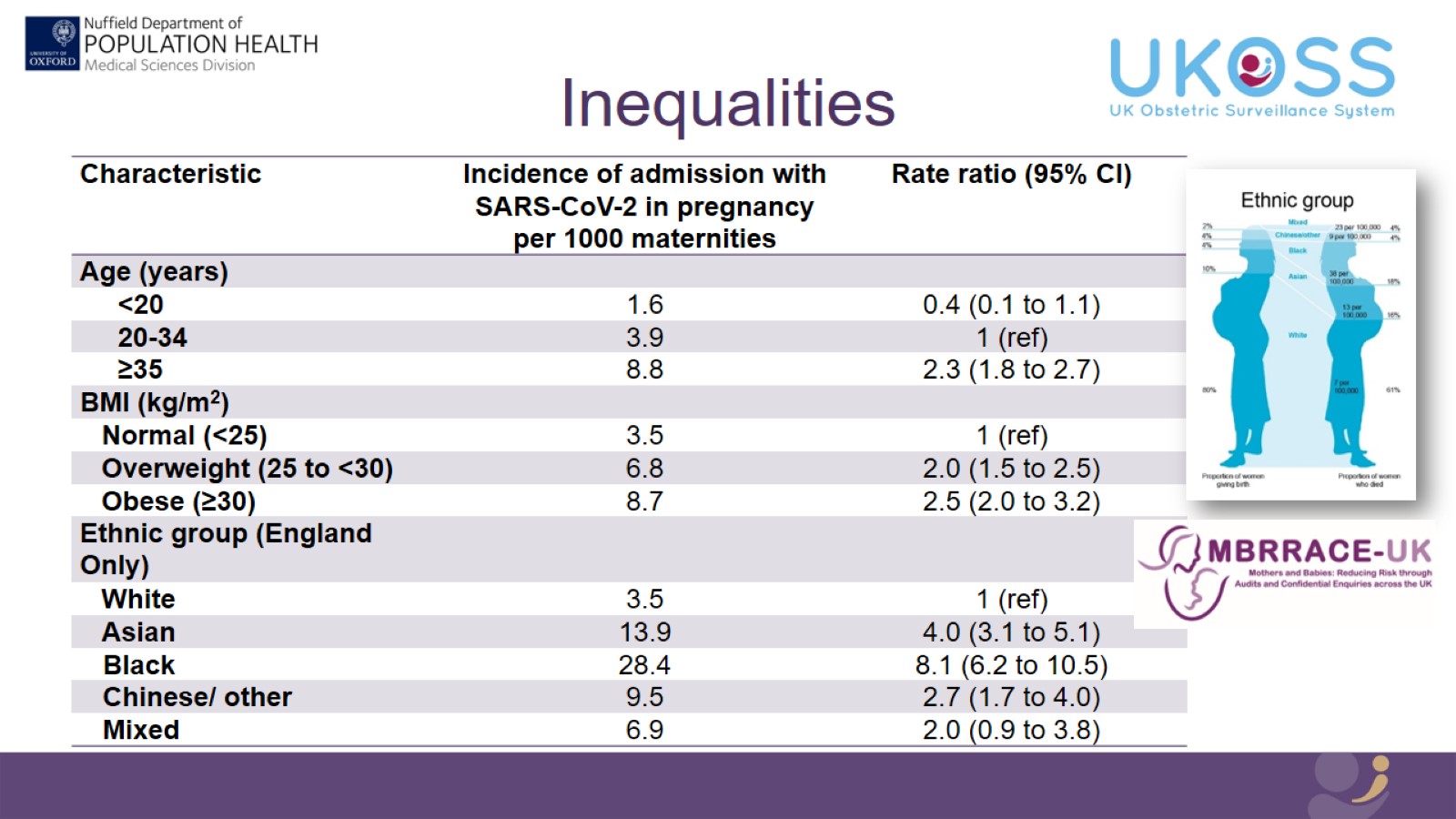 Inequalities
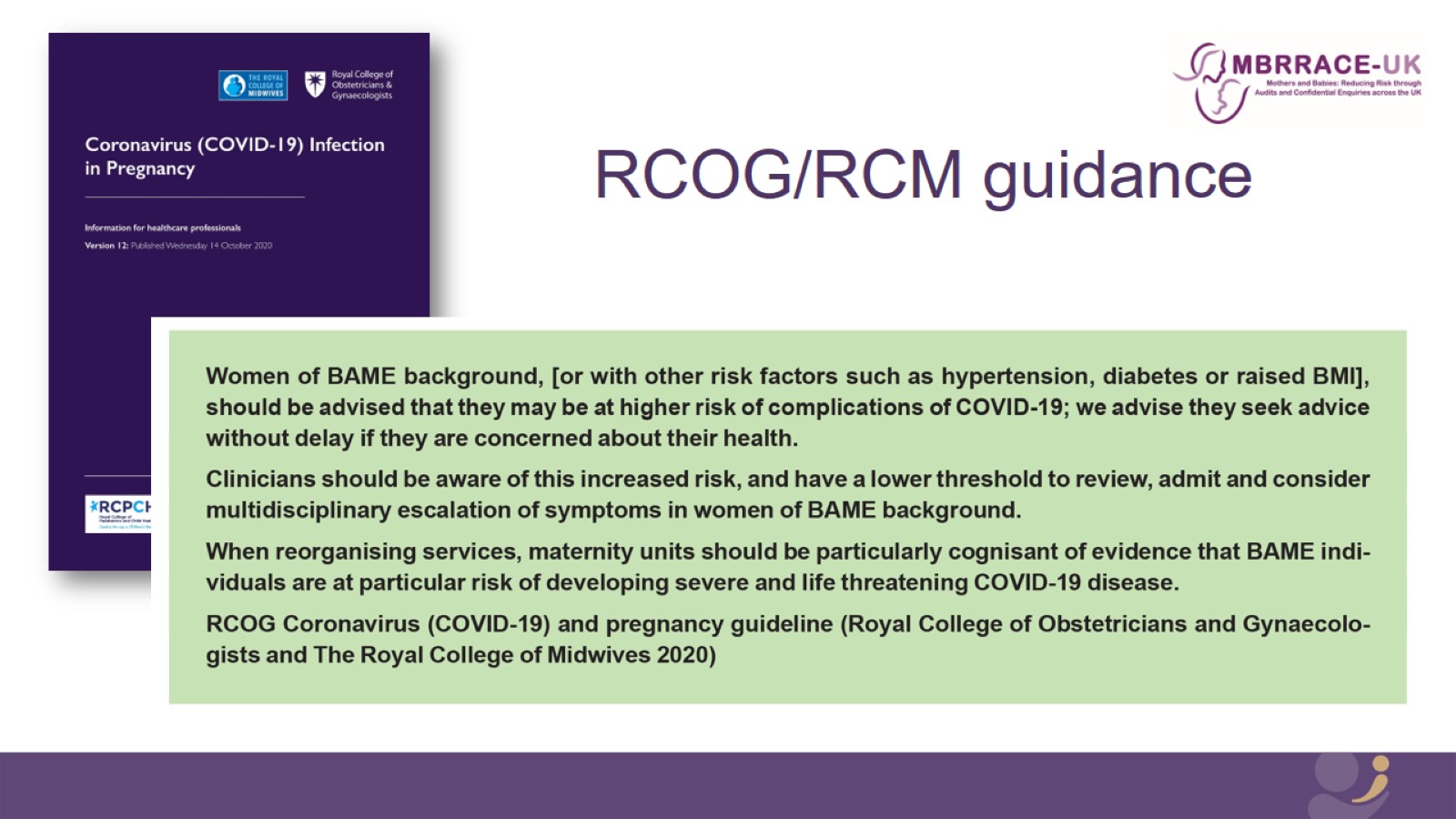 RCOG/RCM guidance
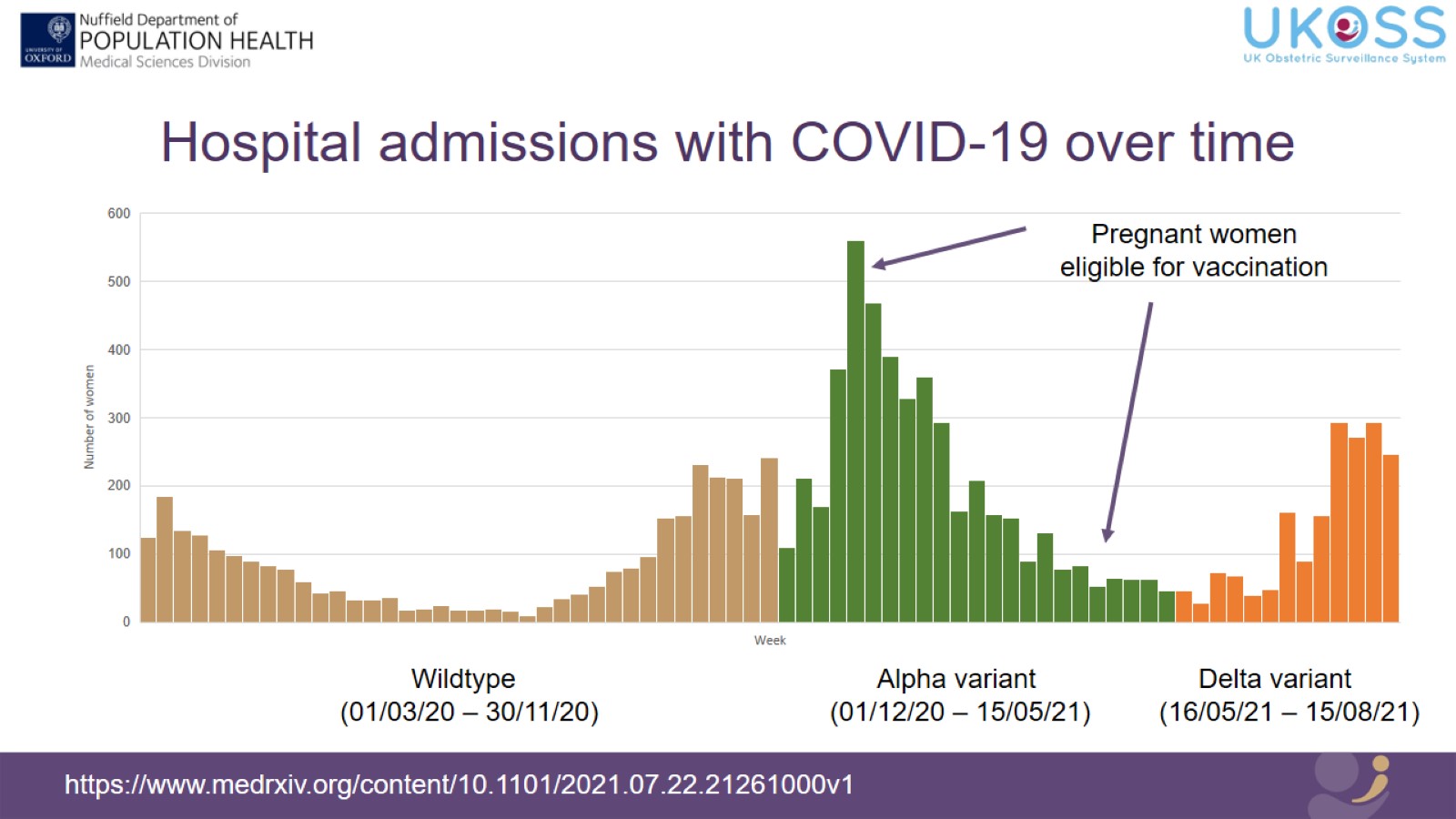 Hospital admissions with COVID-19 over time
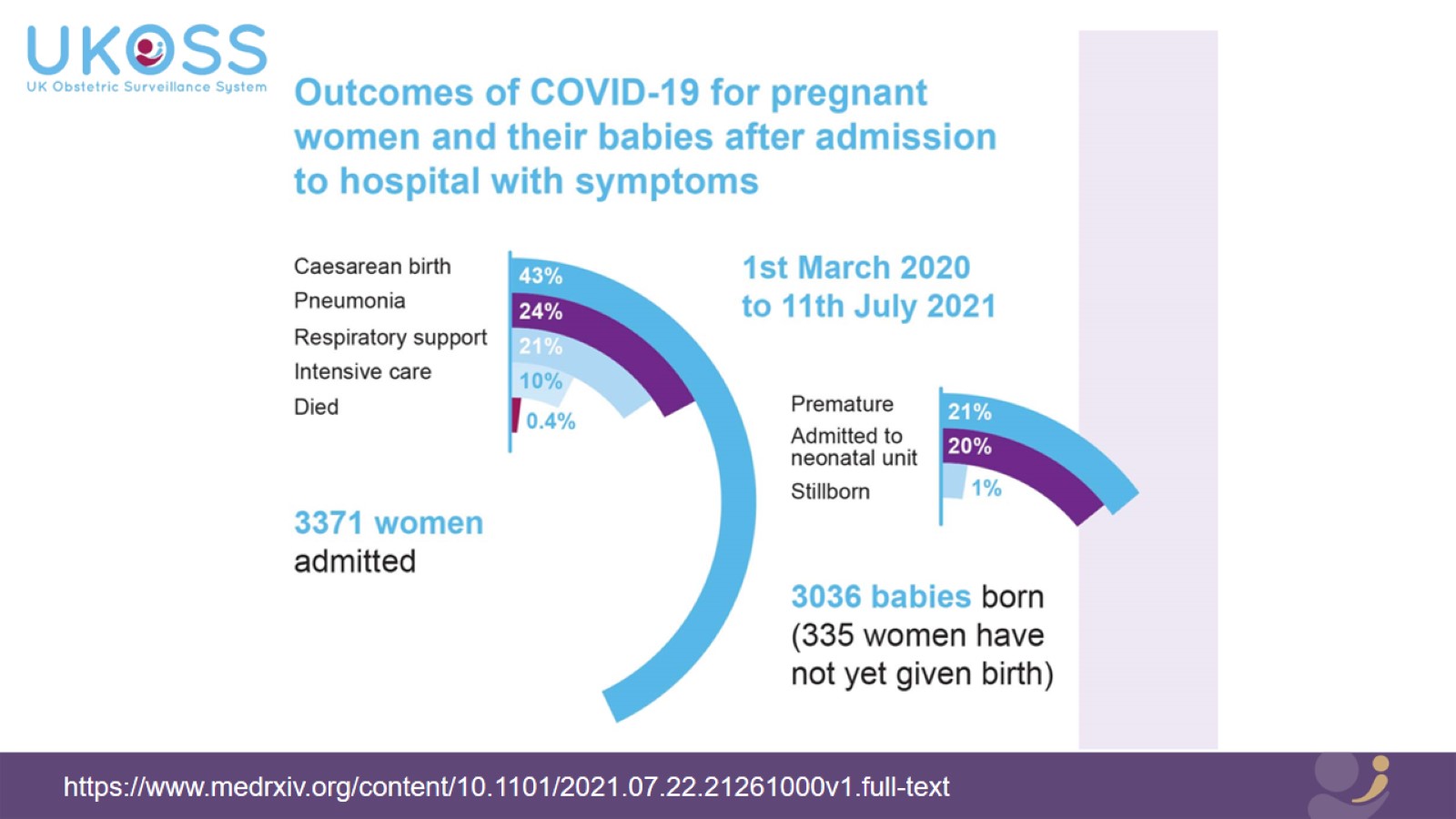 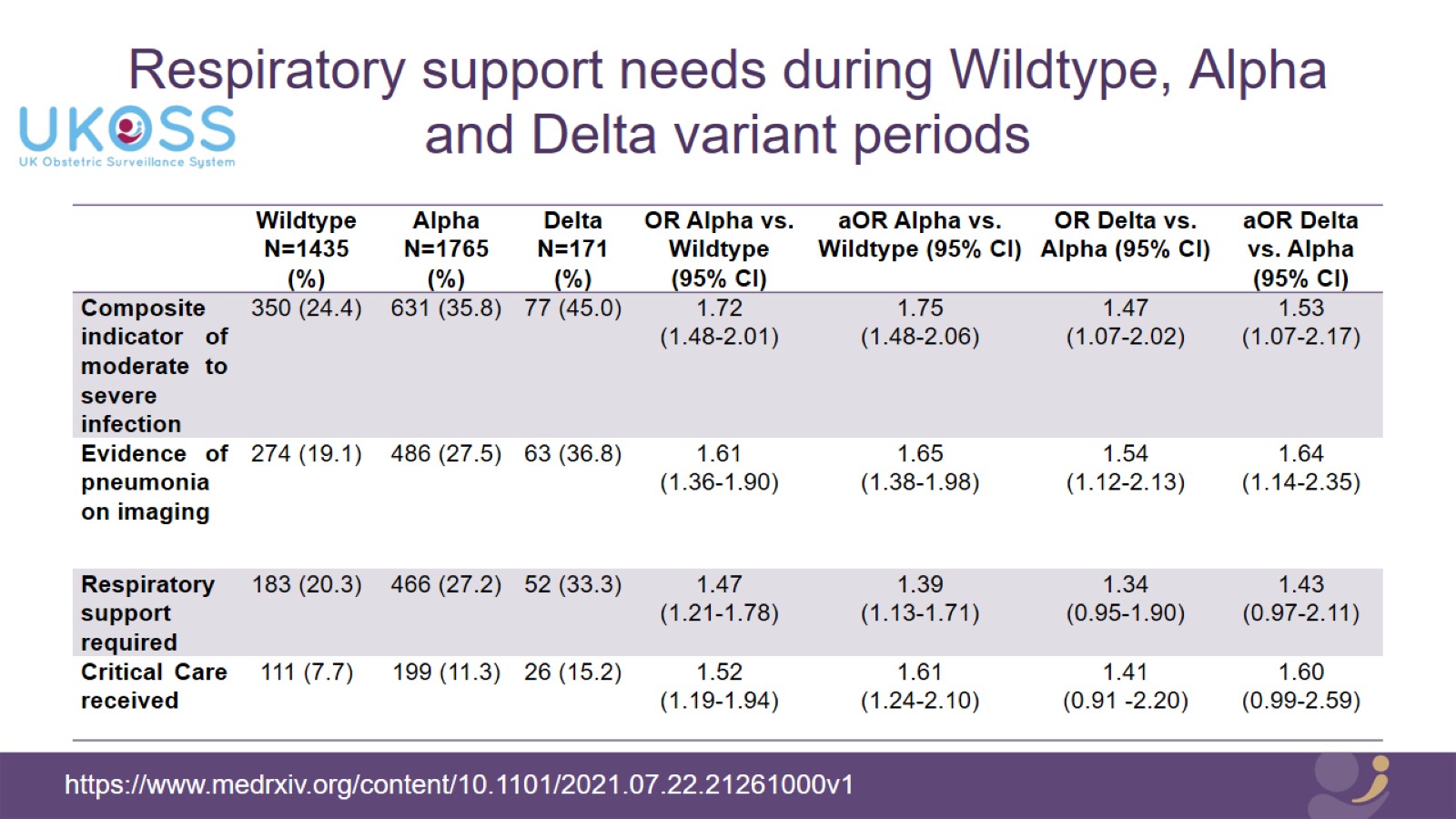 Respiratory support needs during Wildtype, Alpha and Delta variant periods
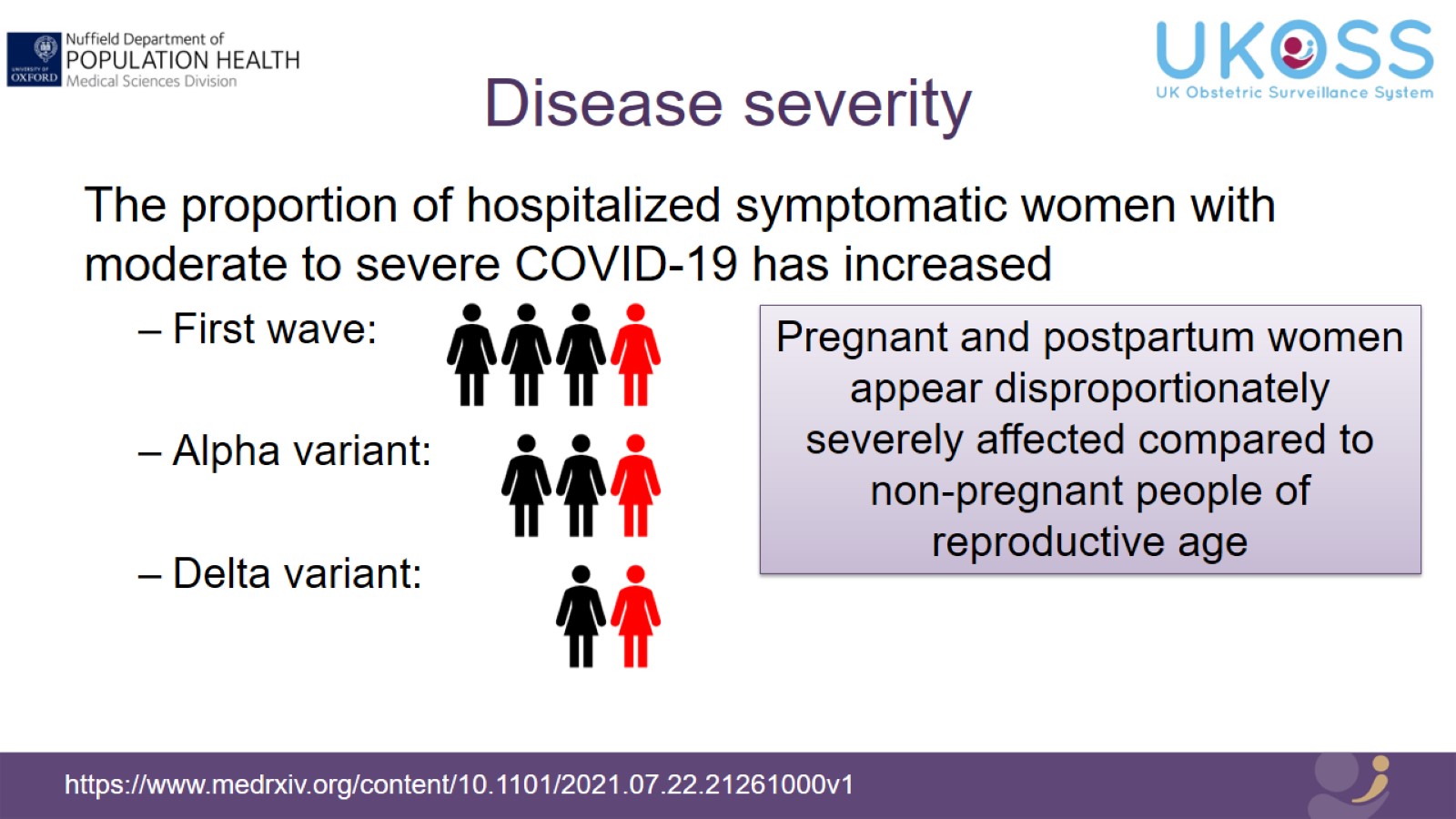 Disease severity
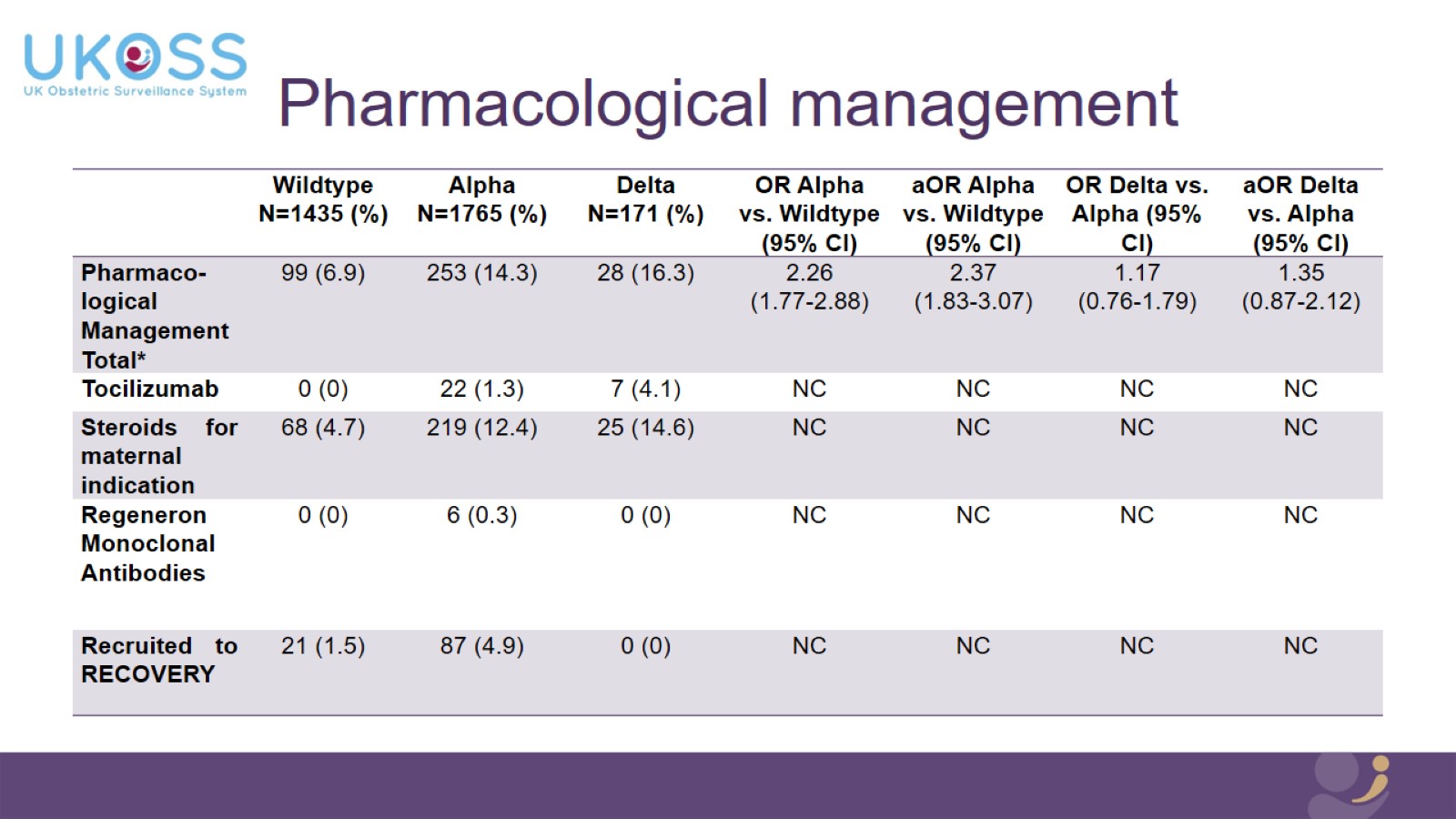 Pharmacological management
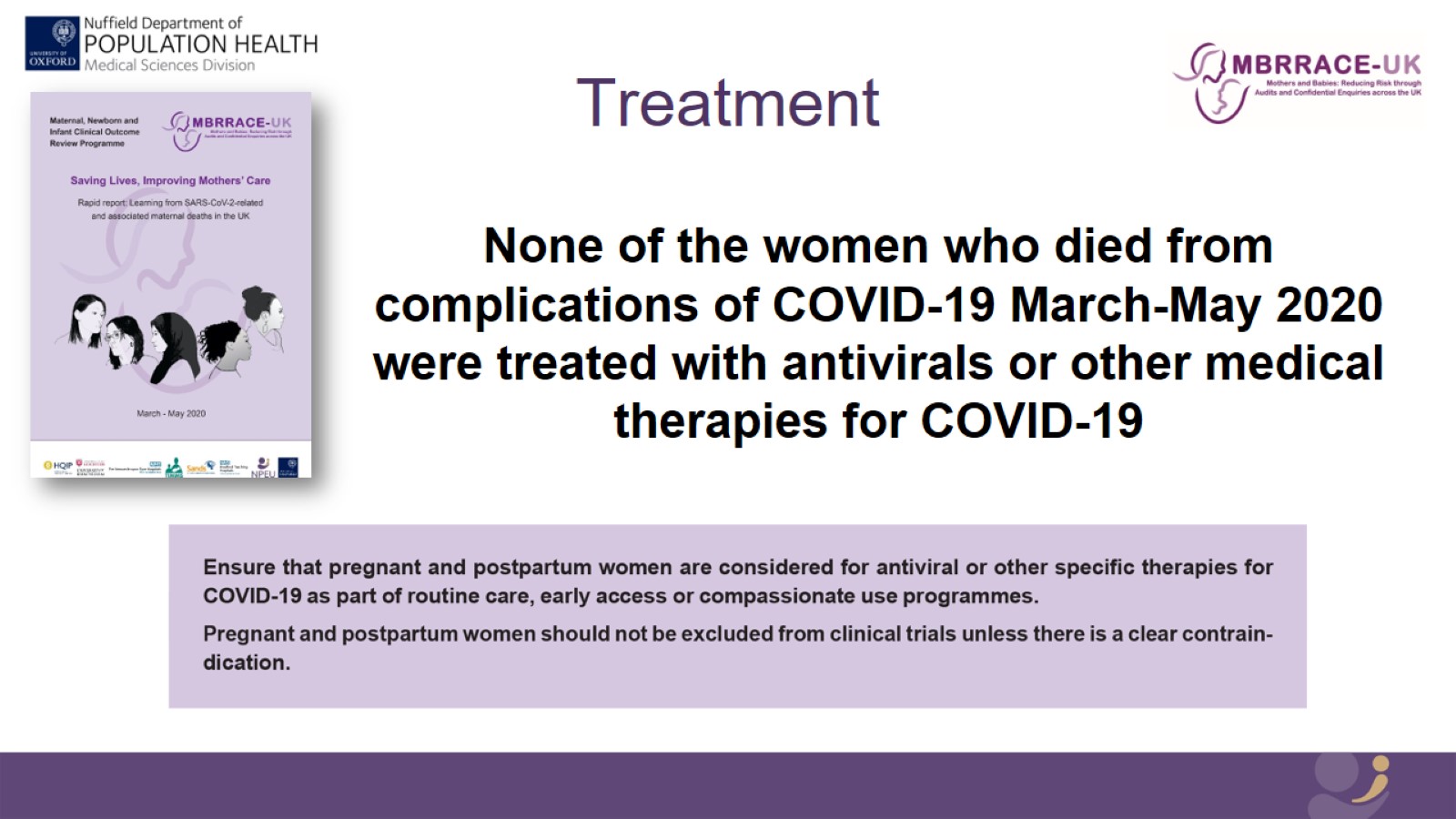 Treatment
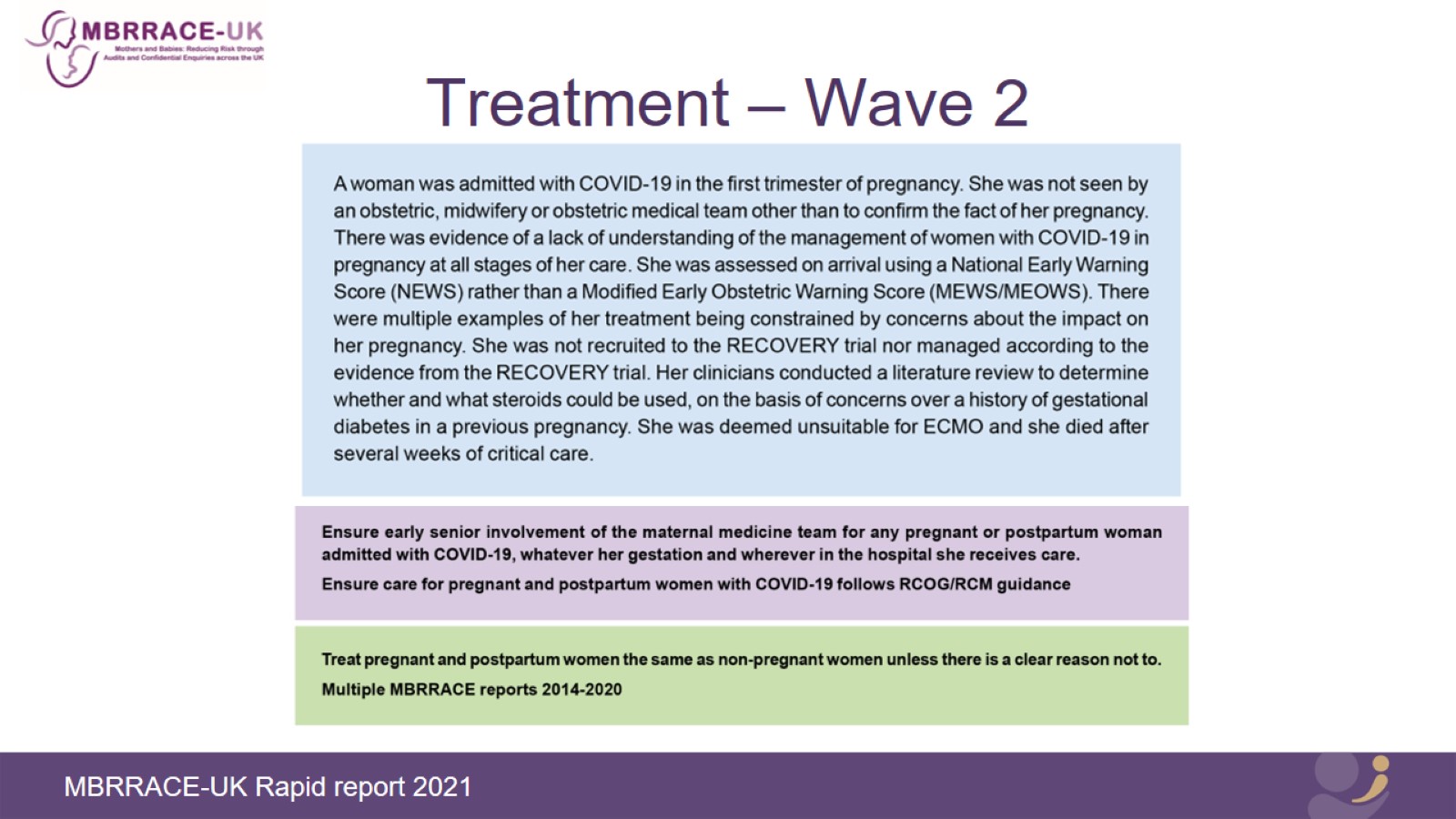 Treatment – Wave 2
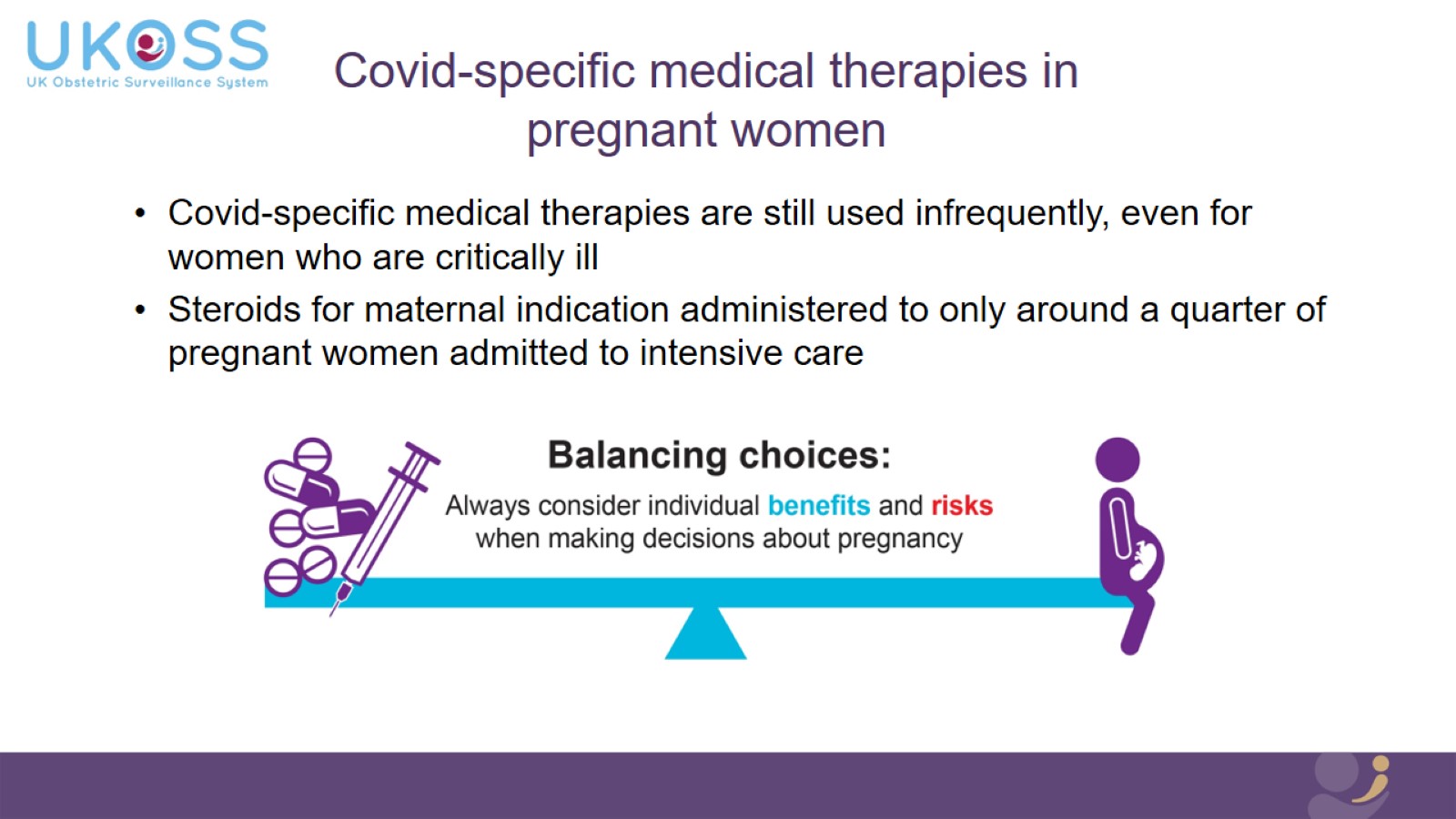 Covid-specific medical therapies in pregnant women
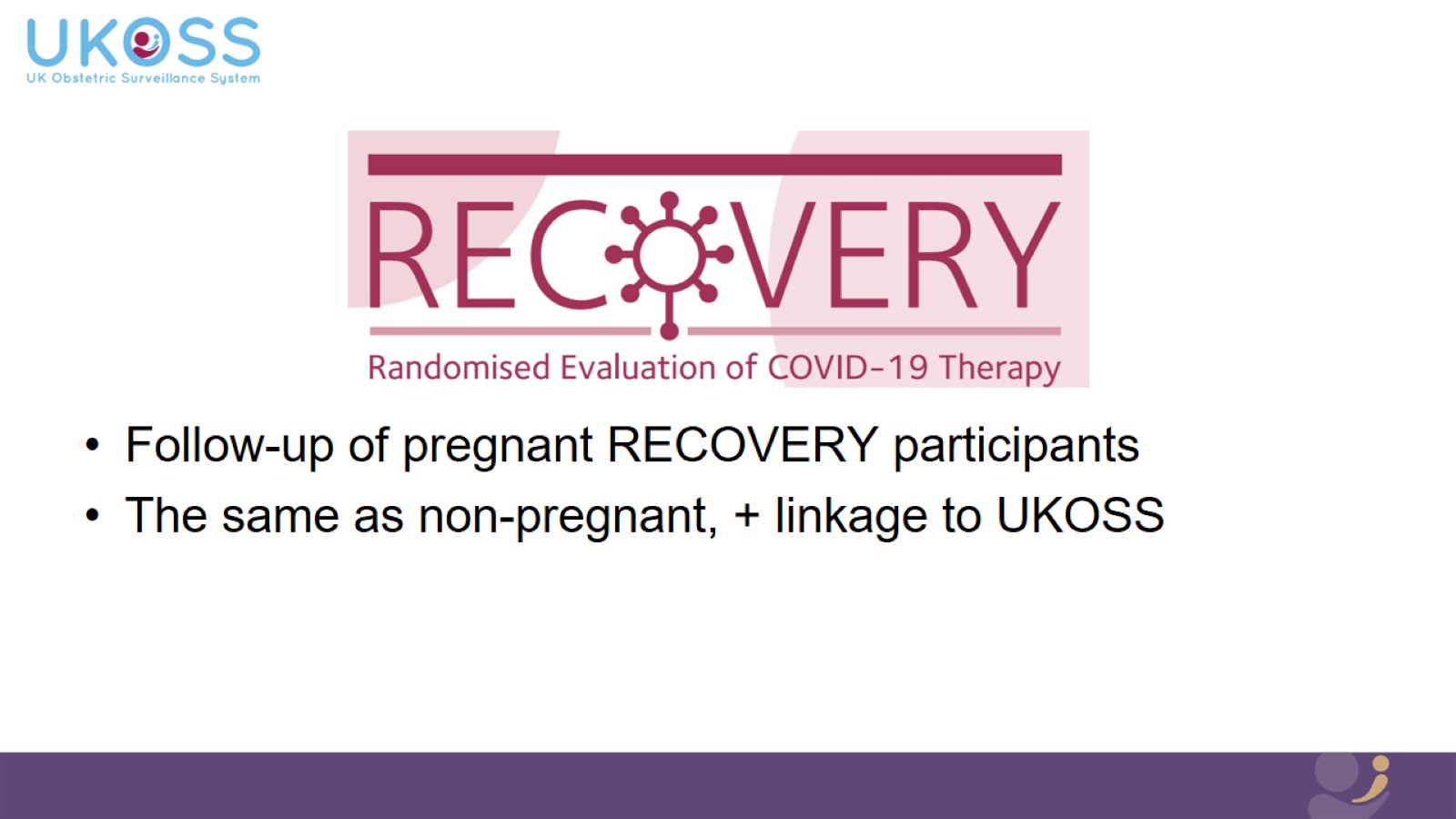 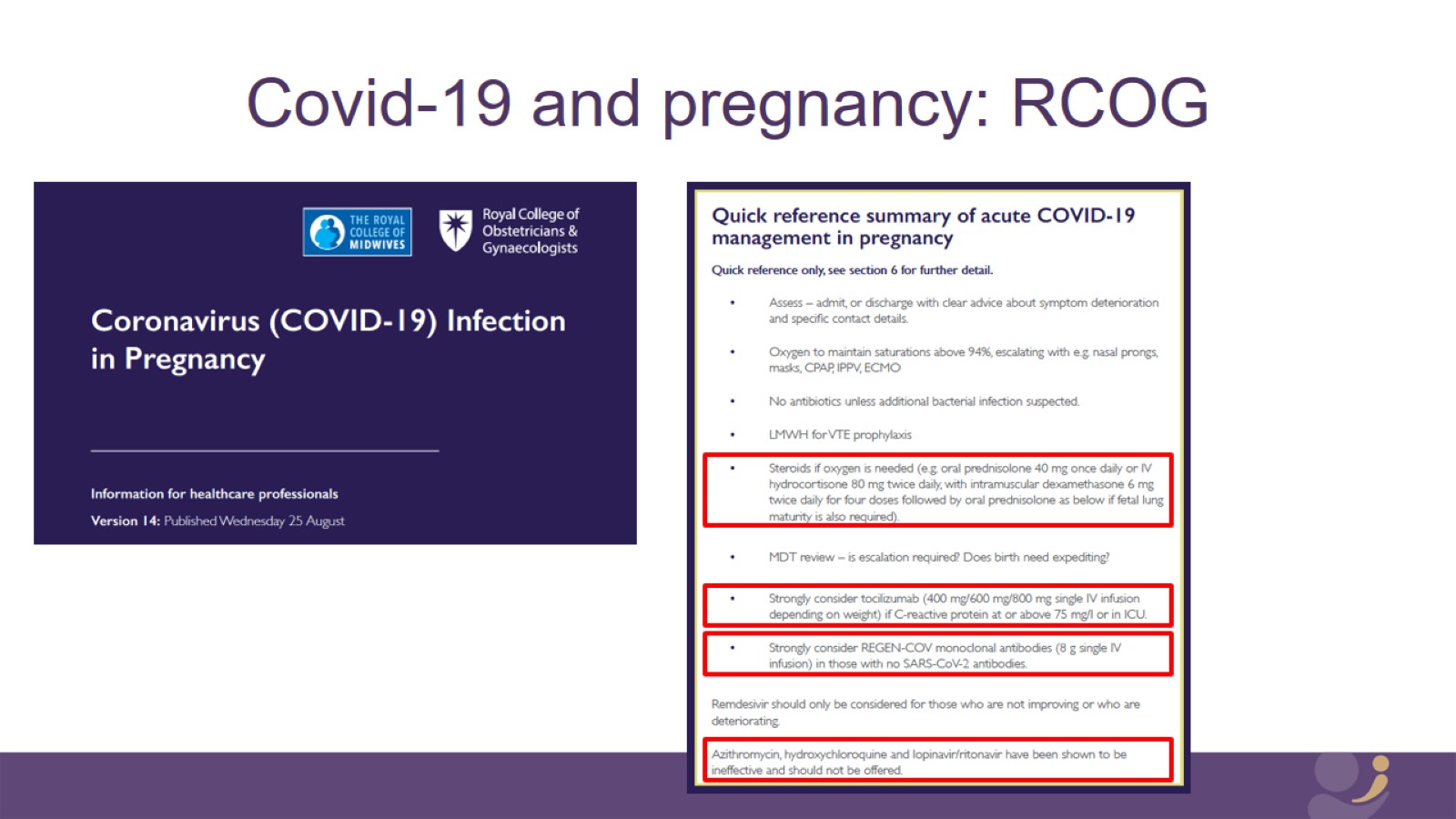 Covid-19 and pregnancy: RCOG
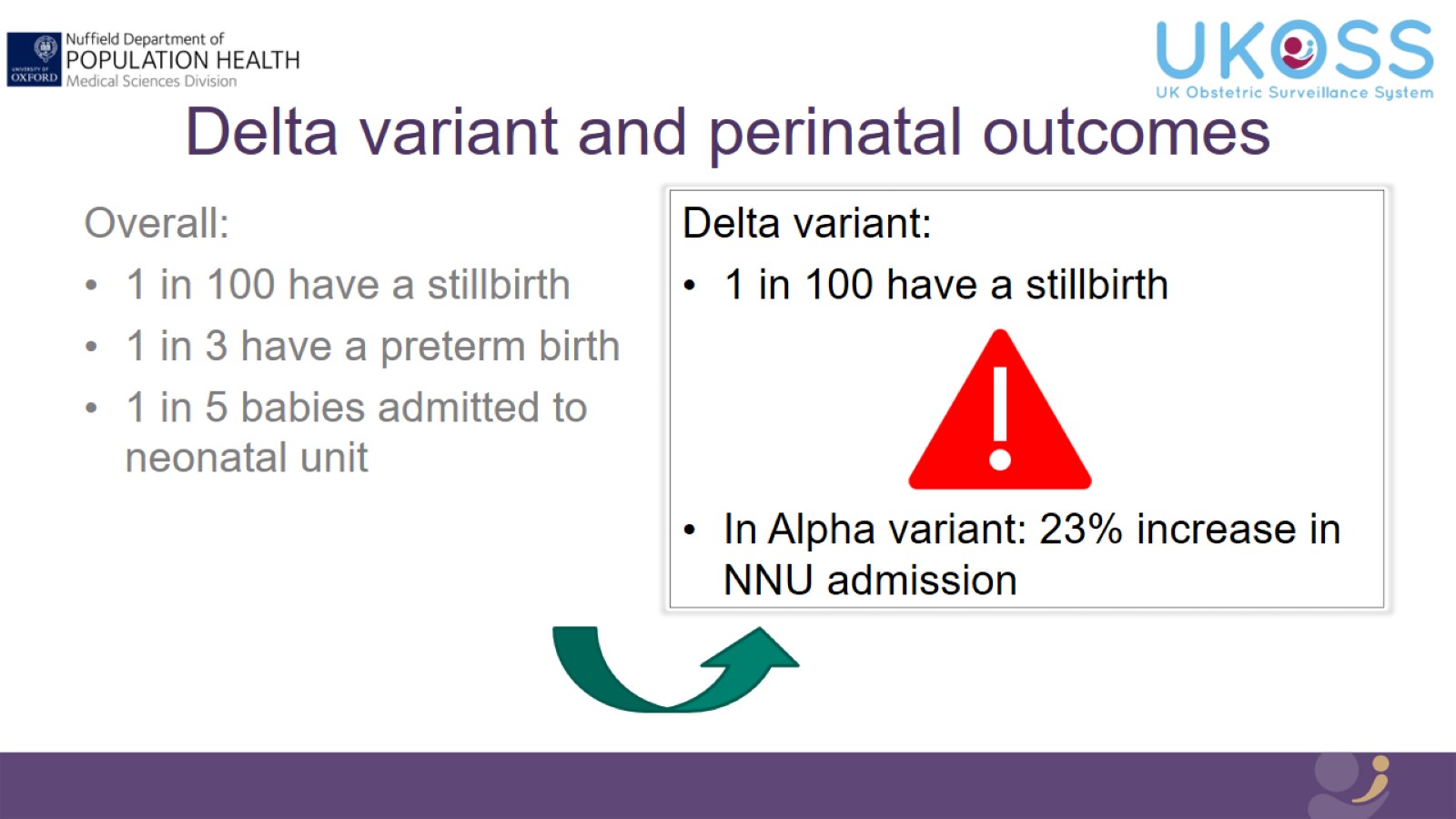 Delta variant and perinatal outcomes
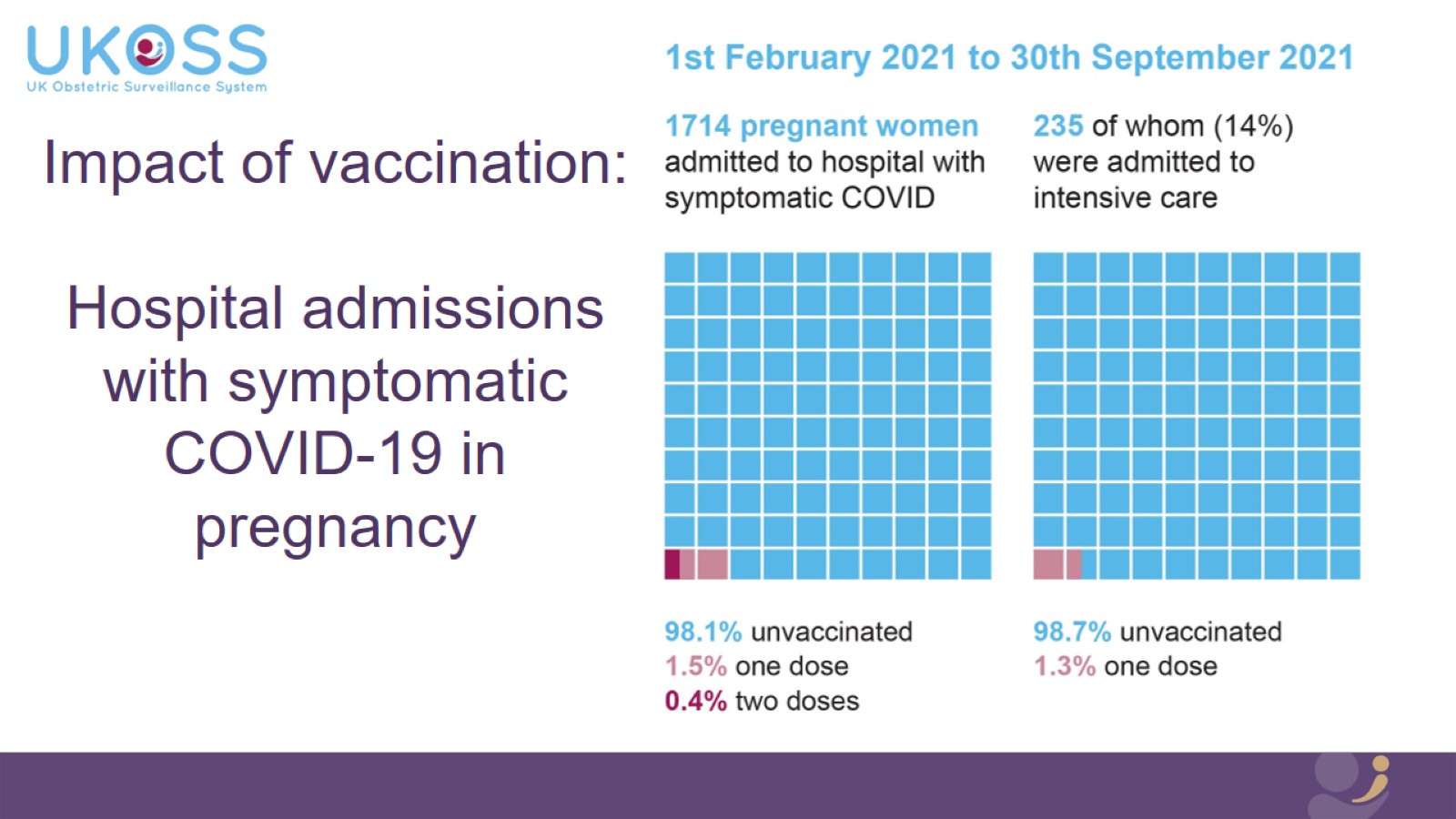 Impact of vaccination:Hospital admissions with symptomatic COVID-19 in pregnancy
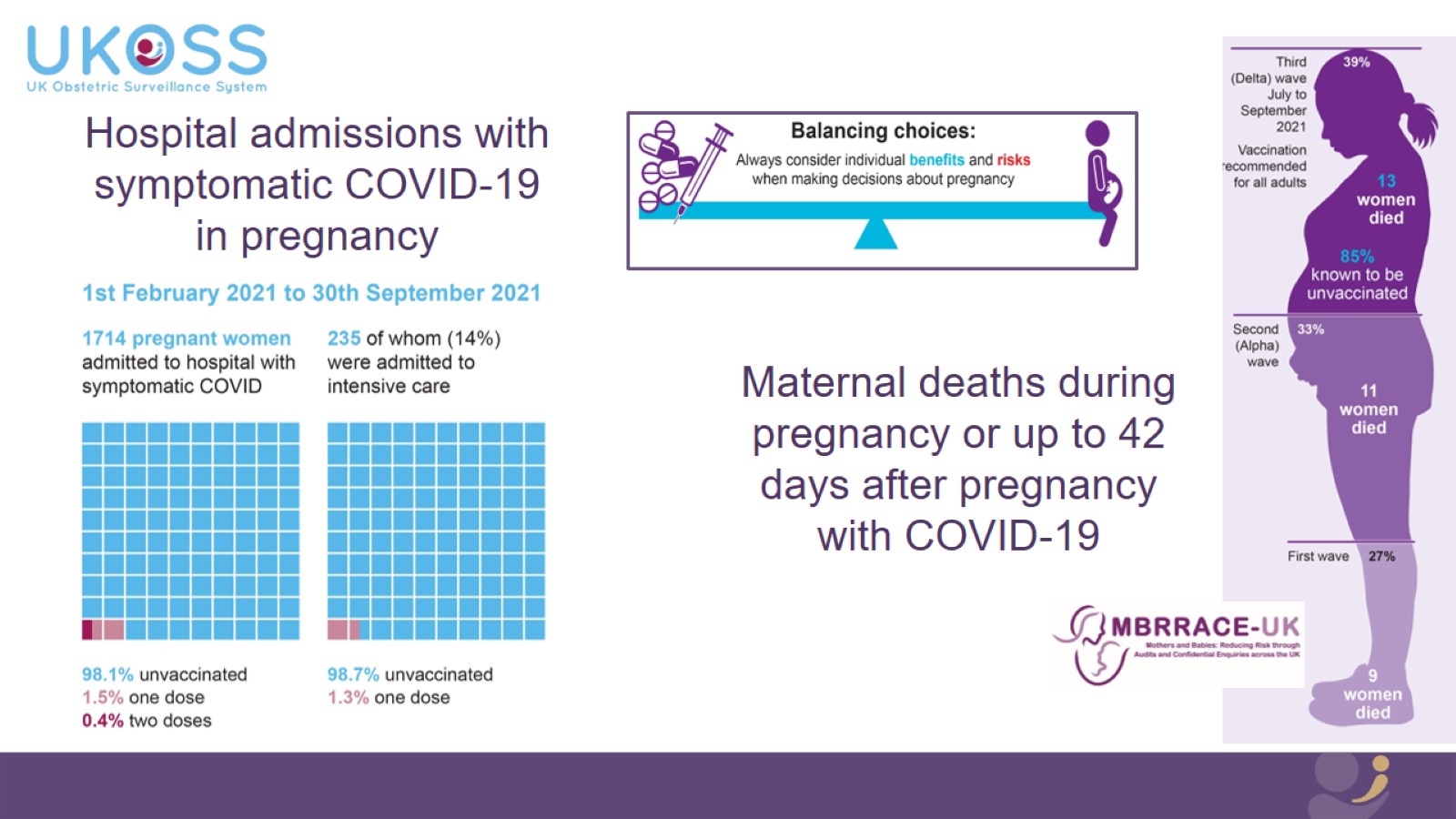 Hospital admissions with symptomatic COVID-19 in pregnancy
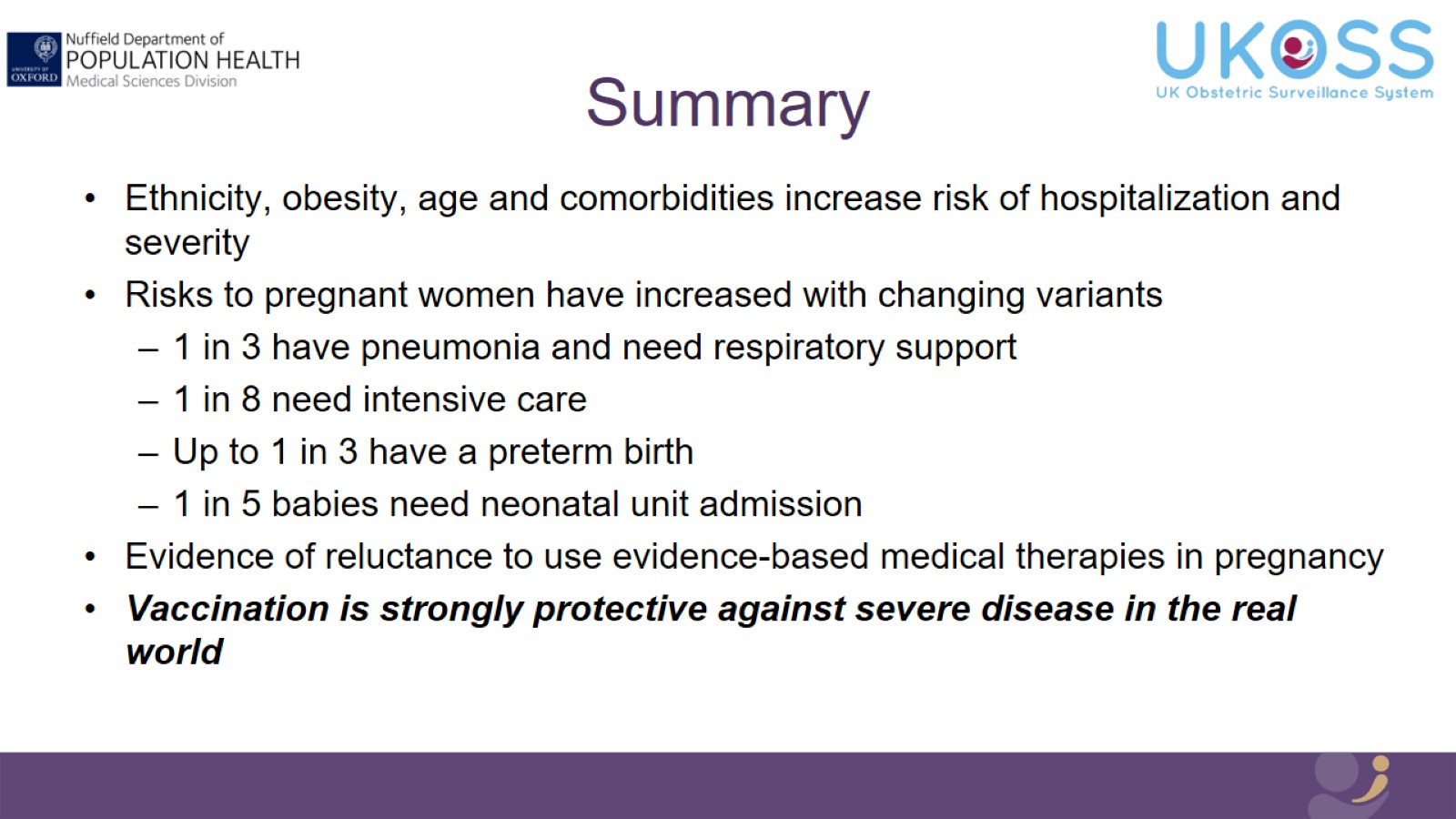 Summary
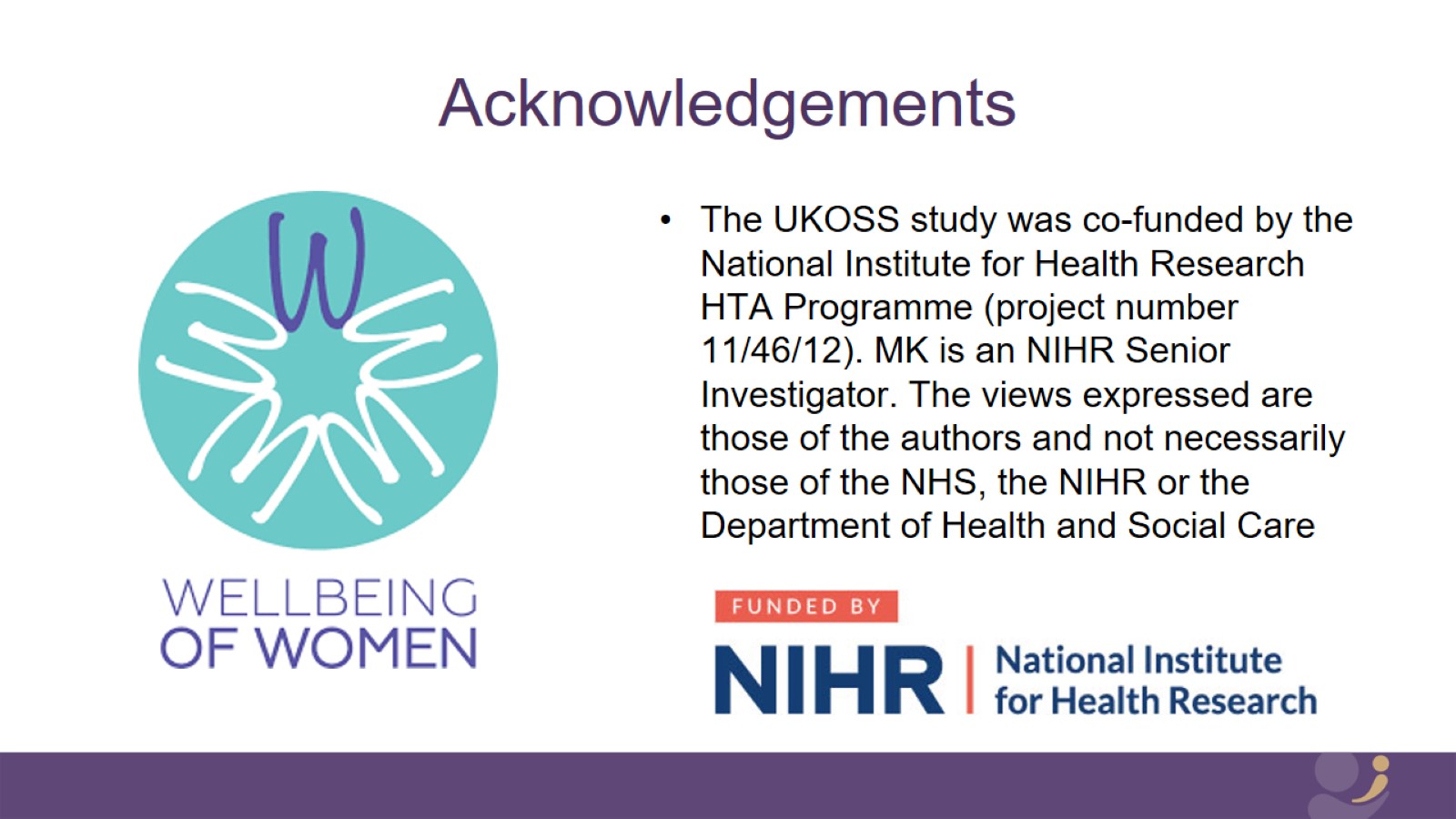 Acknowledgements